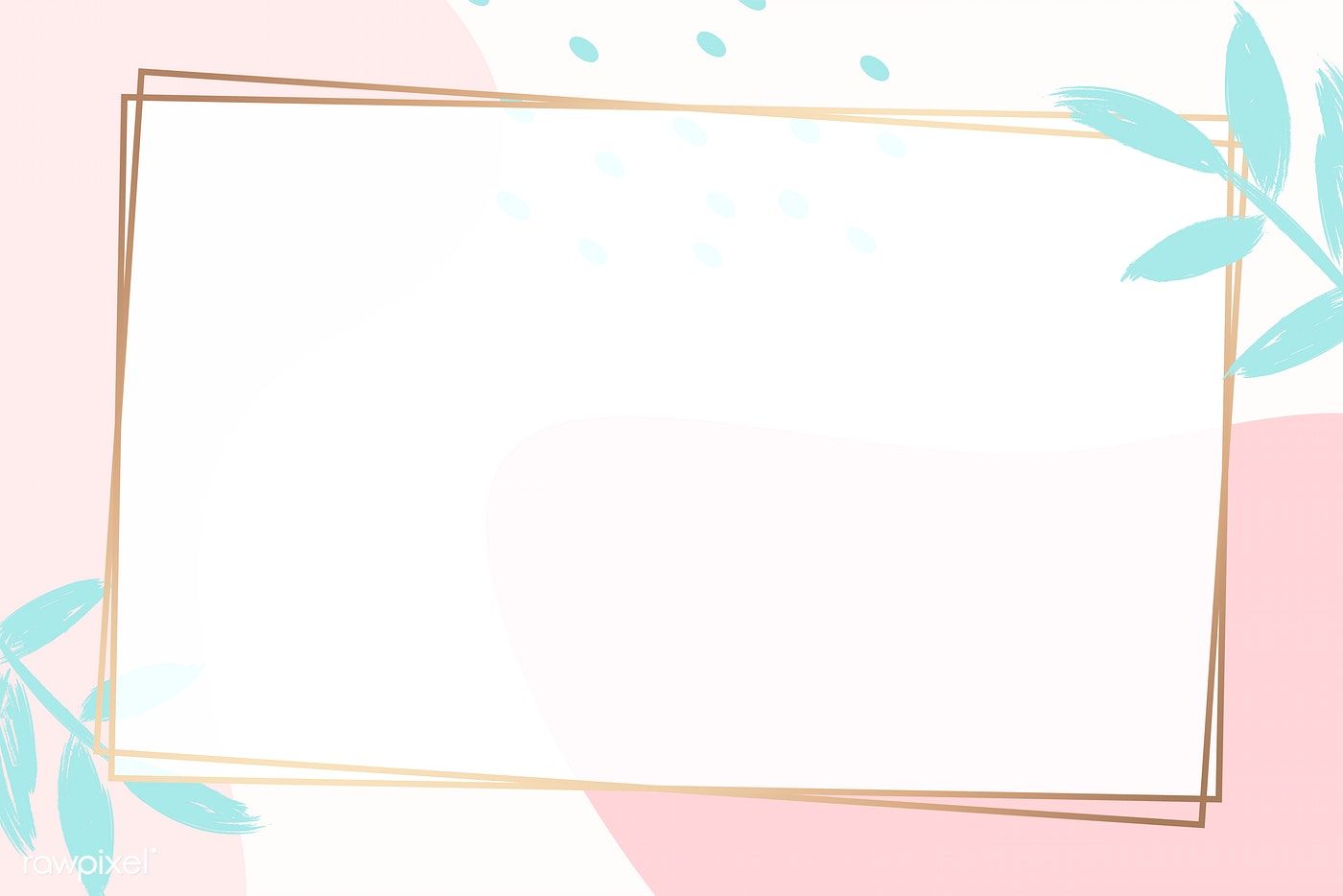 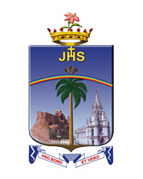 ST.JOSEPH'S COLLEGE 
(Autonomous)
Special heritage status awarded by UGC
Accredited at A++ Grade(4th cycle) by NAAC
 Trichy
1ST GROUPE VERBS/2ND GROUP VERBS/ 3RD GROUP VERBS, IRREGULAR VERBS - CONJUGATION IN PRESENT TENSE
Ms. M.Mohanalakshmi 
Assistant  Professor of French
St. Joseph’s College (Autonomous)
 Tiruchirappalli
Ms. M.Mohanalakshmi                                                                SJC
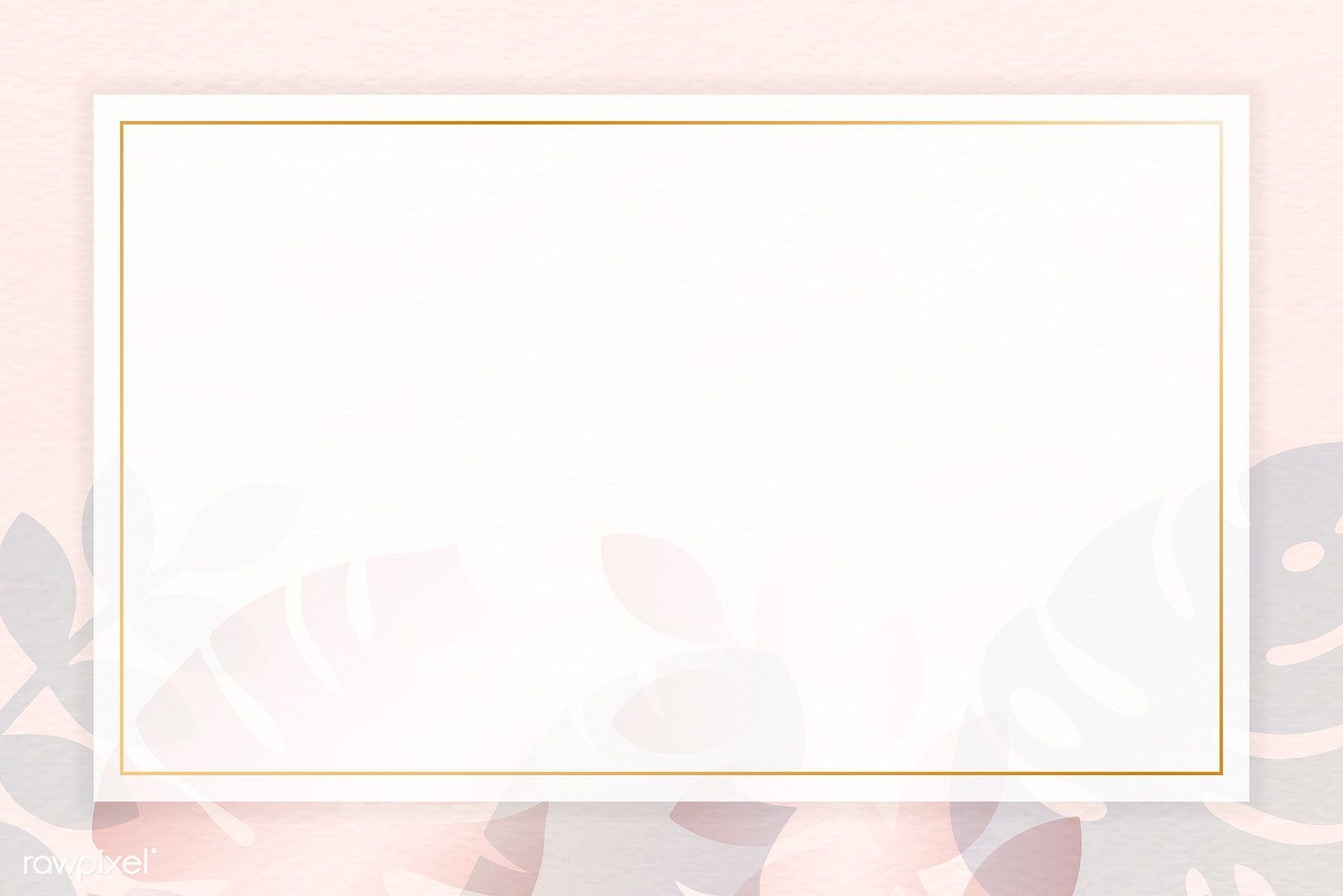 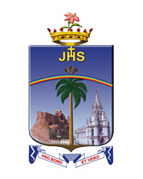 French conjugation are the various forms of French verbs which take different endings (inflections) depending on the person (I, you, we, etc), tense (present, future, etc) and mood (indicative, imperative and subjunctive). Most verbs are regular and can be entirely determined by its infinitive form (ex. parler) however irregular verbs require the knowledge of more than just the infinitive form known as the principal parts of which there are seven in French. With the knowledge of these seven principle parts of a verb one can conjugate almost all French verbs.
Ms. M.Mohanalakshmi                                                                SJC
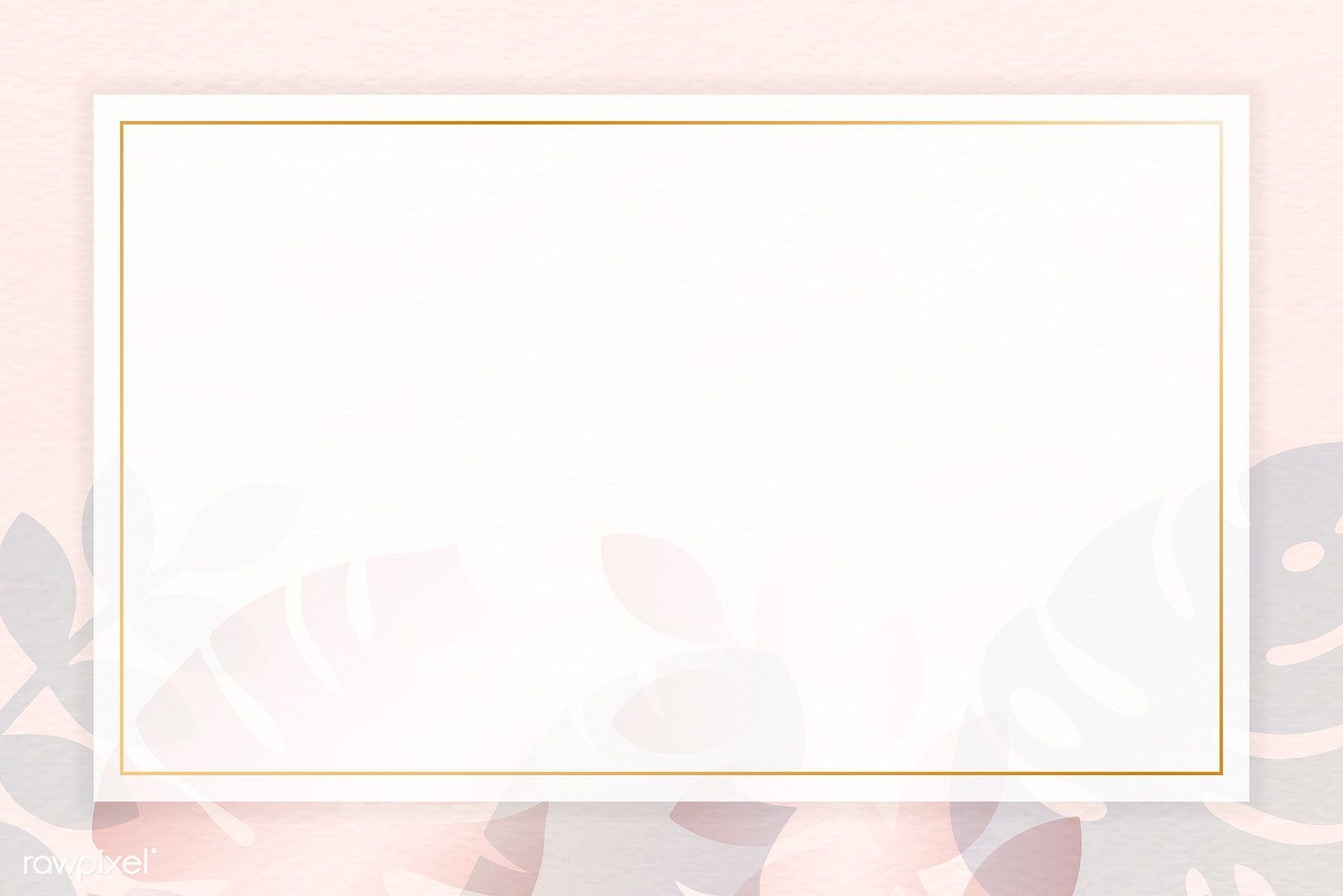 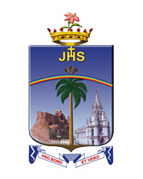 present tense in French, unlike in English where the present tense has two different forms, the present simple and the present progressive, The Present Tense in French, le temps présent, is used to express both momentary action and progressive action. In the rare cases where ambiguity could be possible, French needs more than just a tense change to clarify the implied meaning.Thus the hypothetical English sentence: "I drink wine, but I'm not drinking wine" , which is understandable if unlikely, would become in French: "Je bois le vin mais je ne bois pas de vin," which is confusing to say the least.
Ms. M.Mohanalakshmi                                                                SJC
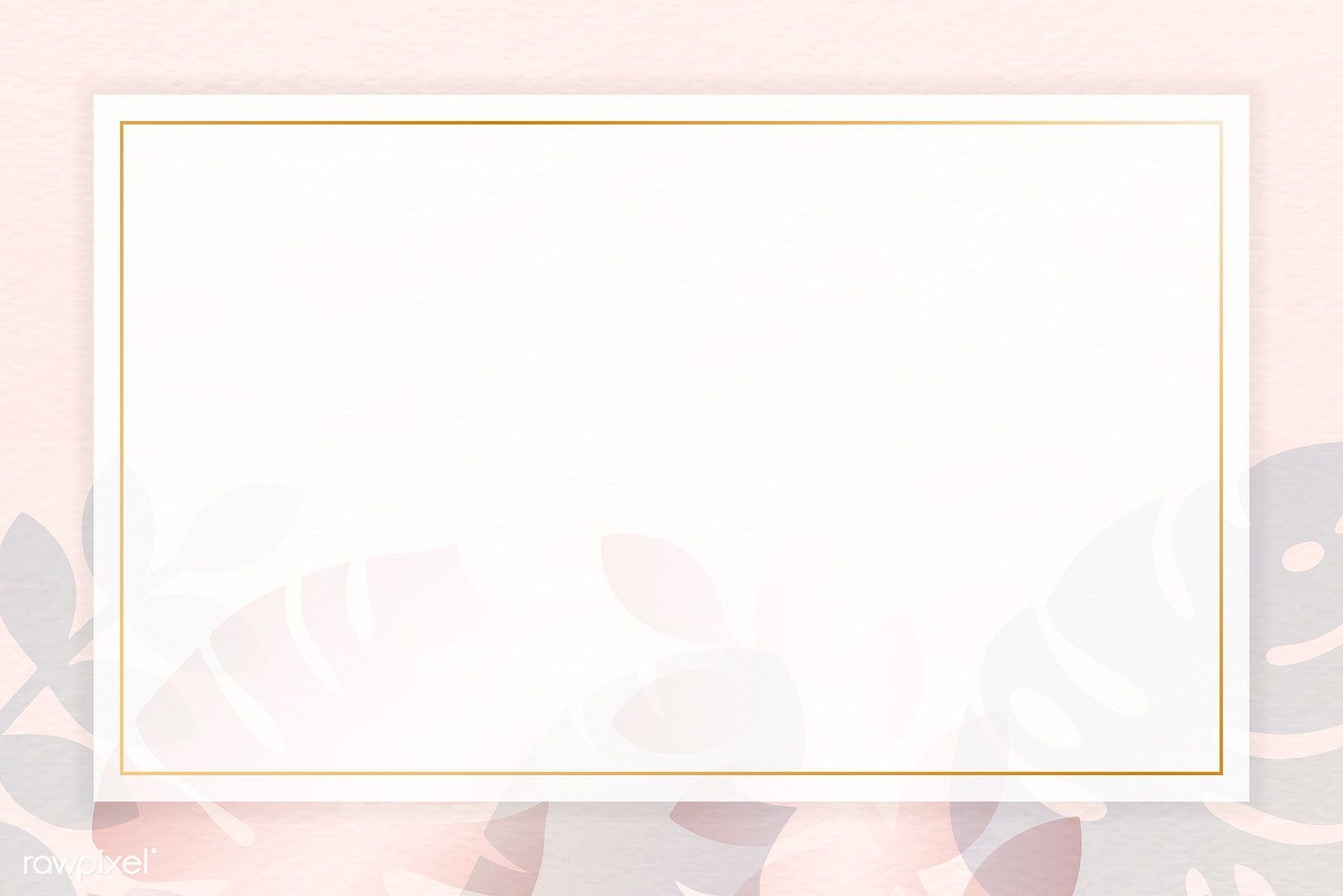 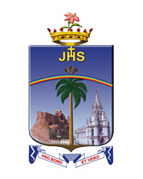 Think of all the things you can possibly do in one day, that’s also a lot of verbs to conjugate ! To simplify things, French has classified regular verbs into three groups, based on the ending of their infinitives :
 	-er (manger to eat), 
	-ir (finir to finish), 
	-re (attendre to wait). 
Each verb groups follows a pattern of conjugation for every tense.
Ms. M.Mohanalakshmi                                                                SJC
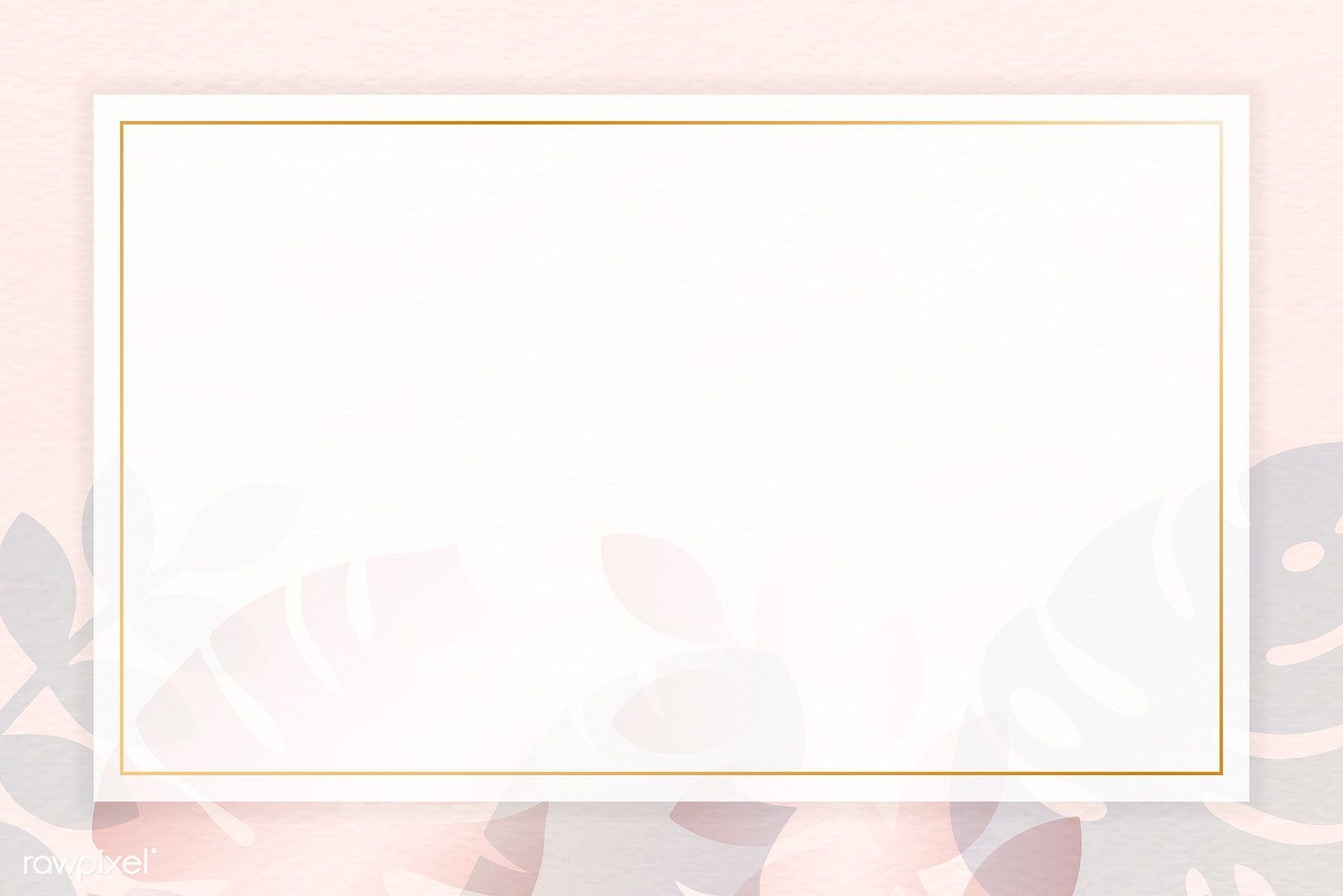 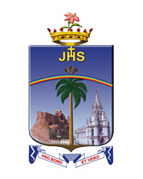 A verb expresses an action or a state of being. In French as in English, the
verb form that is not conjugated and has no marking to indicate a subject
or a tense (past, present, future) for the action is called the infinitive form.
English infinitives begin with to, as in to go or to speak. In French, infinitives
have special endings, such as –er, –ir, or –re:
Ms. M.Mohanalakshmi                                                                SJC
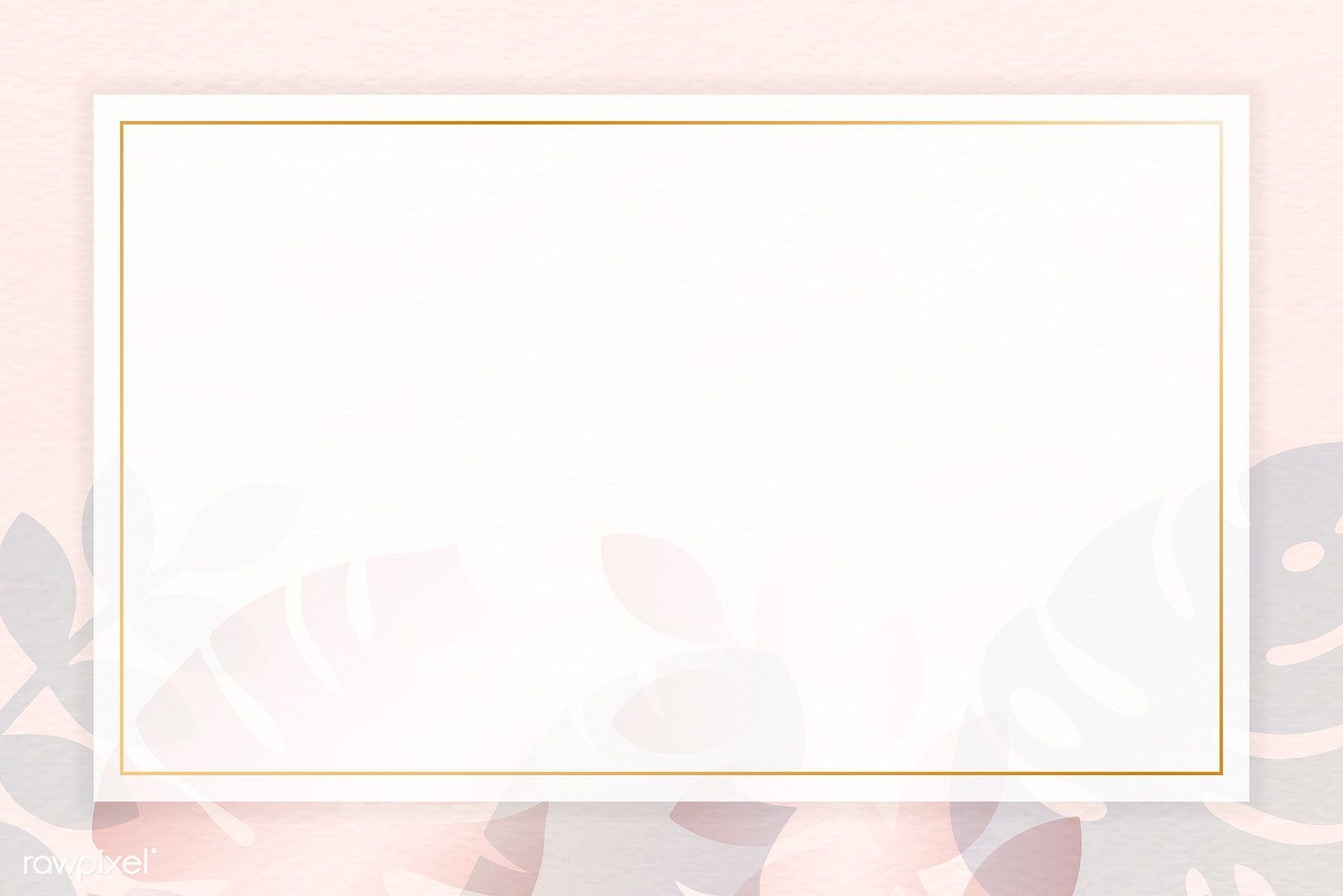 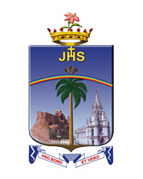 REGULAR VERBS
-ER Verbs
The largest group whose infinitive ends with –er: Examples include chanter (shahN-tey) (to sing), parler (pahr-ley) (to speak), and donner (dohh-ney) (to give).

A simple way to conjugate this category is to first drop the –er from the infinitive and add the following endings: –e, –es, –e, –ons, –ez, and –ent. Here is the present tense conjugation of parler:
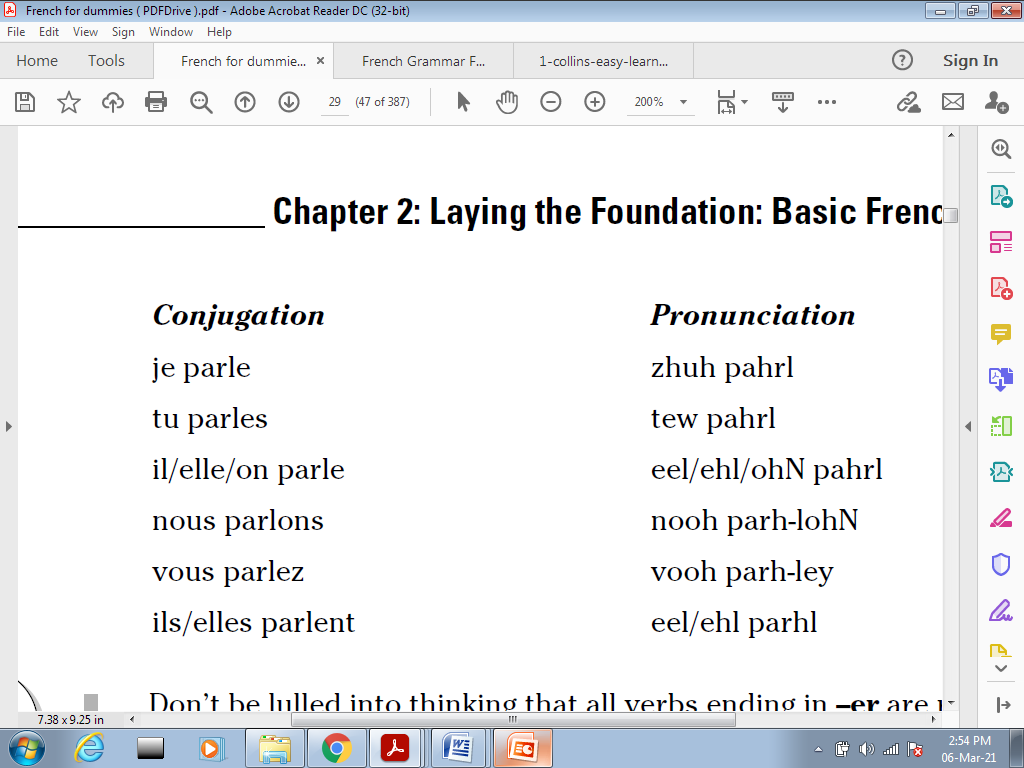 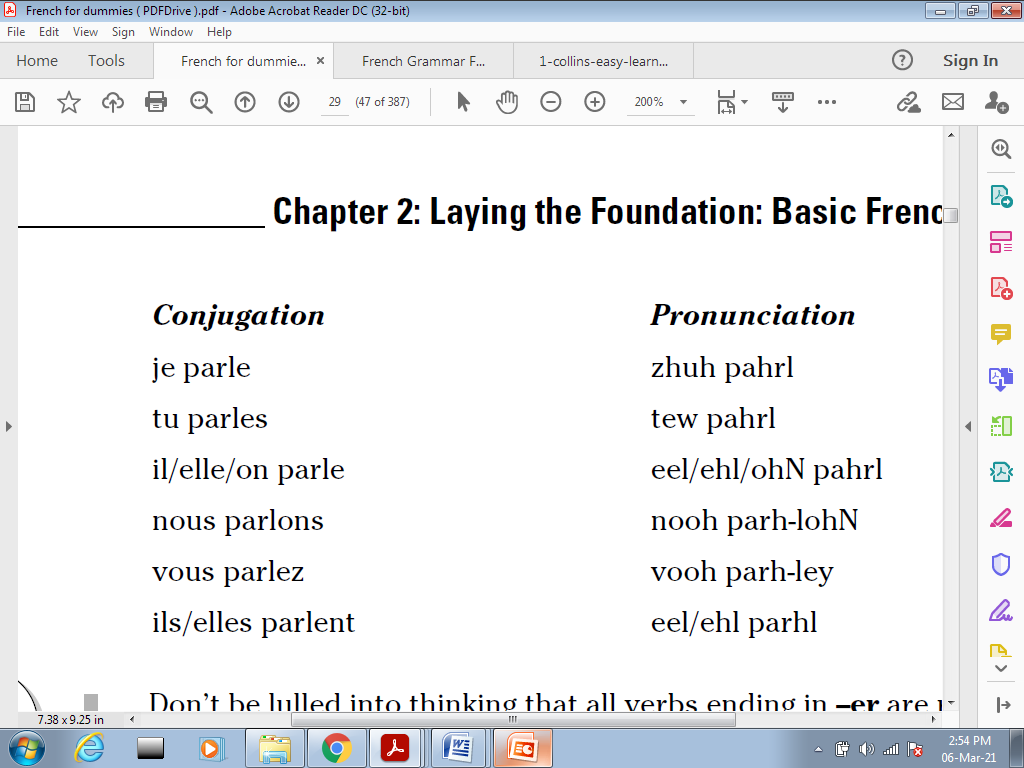 Ms. M.Mohanalakshmi                                                                SJC
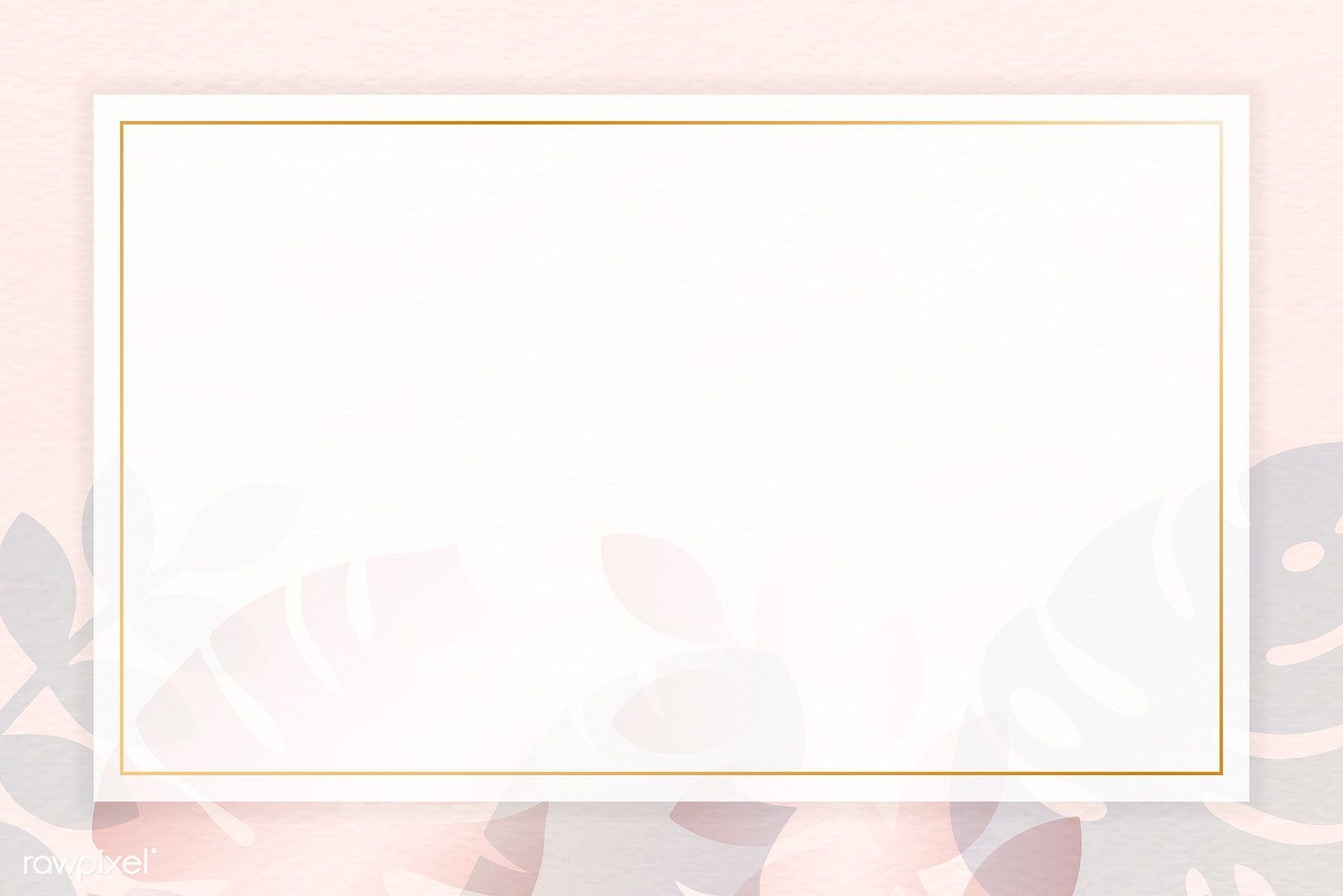 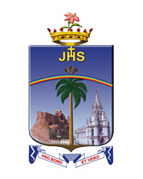 -IR Verbs
The group whose infinitive ends in –ir, such as finir (fee-neer) (to finish)and choisir (shwah-zeer) (to choose).

To conjugate these verbs, first drop the –r from the infinitive and add the following endings: –s, –s, –t, –ssons, –ssez, and –ssent. Here is the present tense conjugation of finir (fee-neer) (to finish):
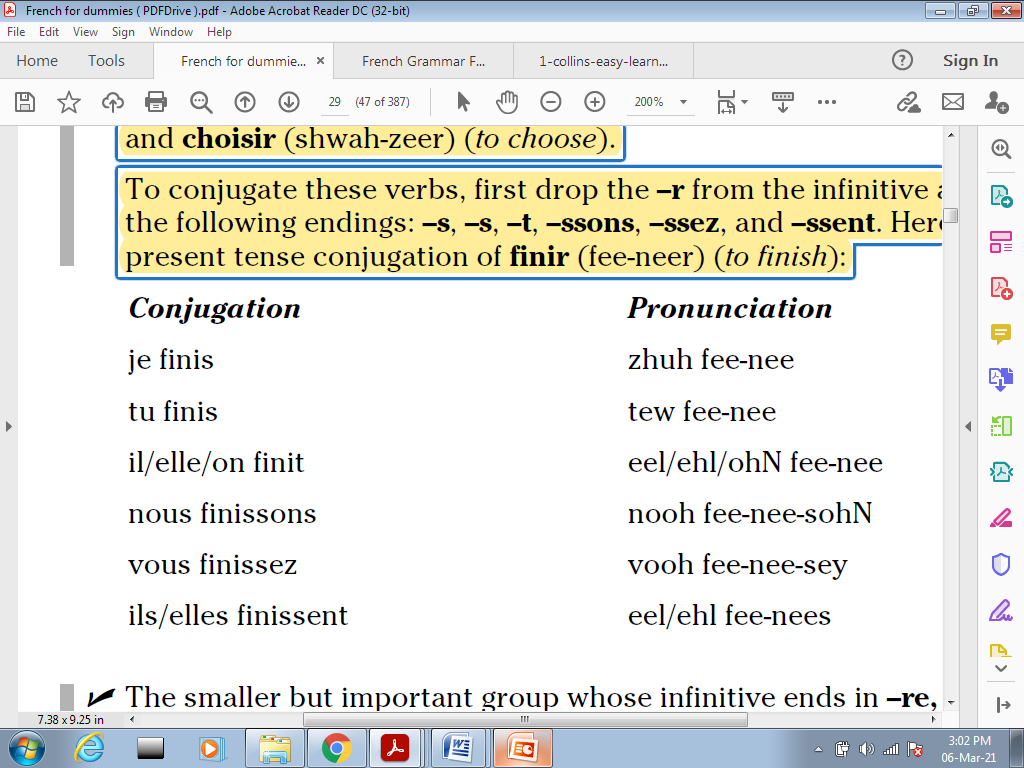 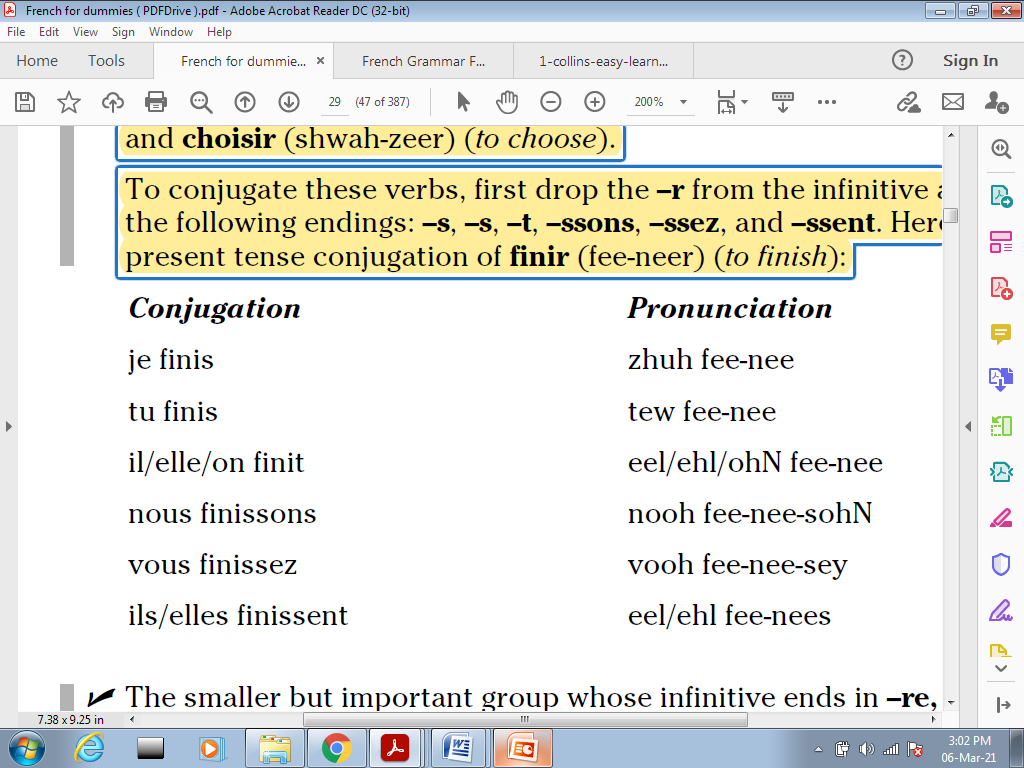 Ms. M.Mohanalakshmi                                                                SJC
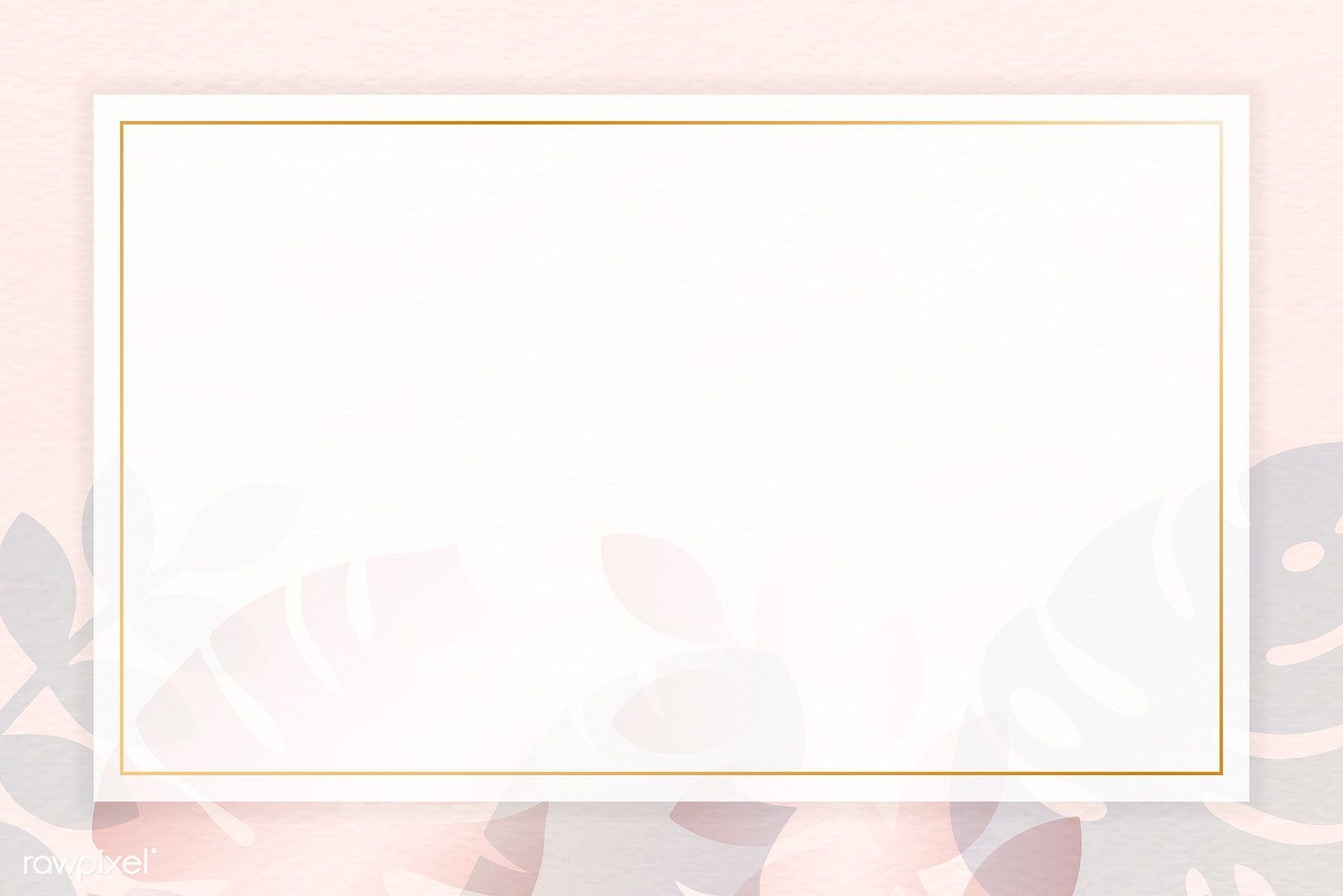 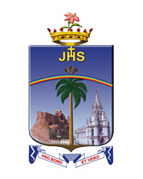 -RE Verbs
The smaller but important group whose infinitive ends in –re, such as attendre (ah-tahN-druh) (to wait) and vendre (vahN-druh) (to sell).

To conjugate this category of verbs, just drop the –re from the infinitive and add –s, –s, nothing, –ons, –ez, and –ent. Consider the present tense conjugation of vendre:
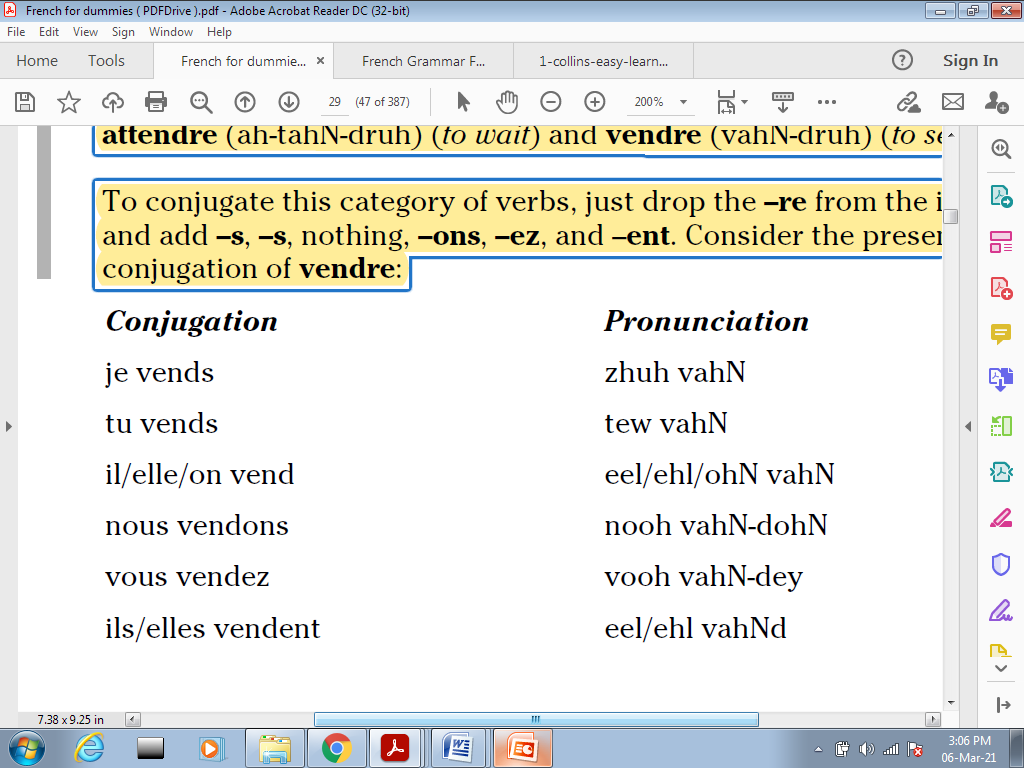 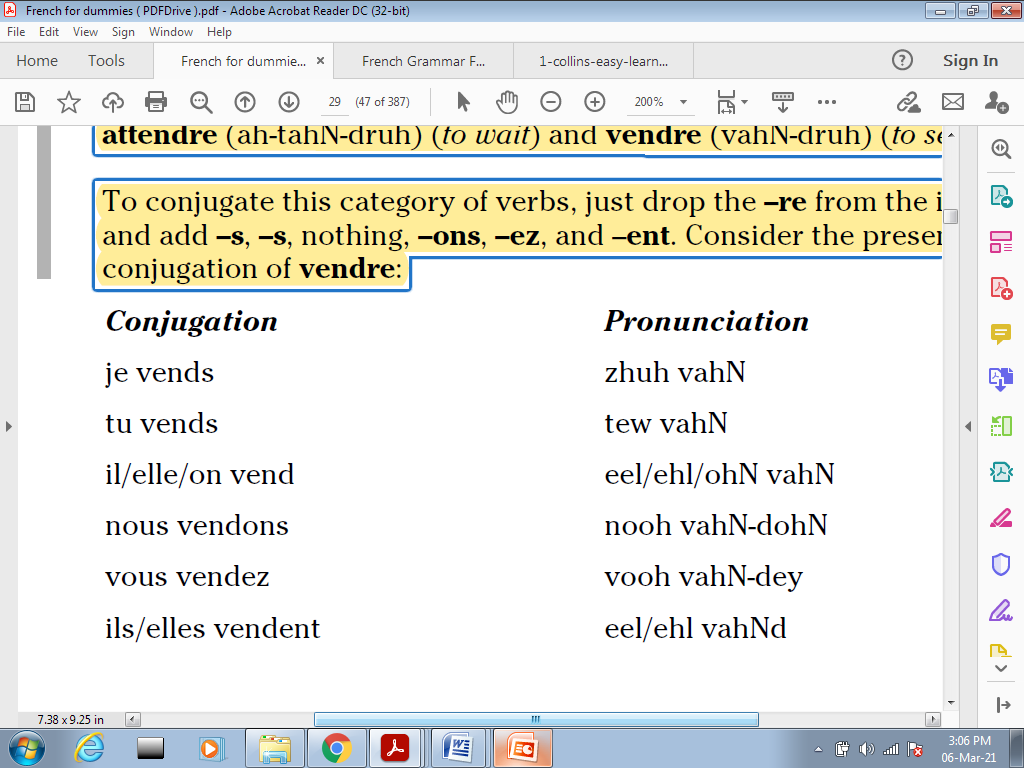 Ms. M.Mohanalakshmi                                                                SJC
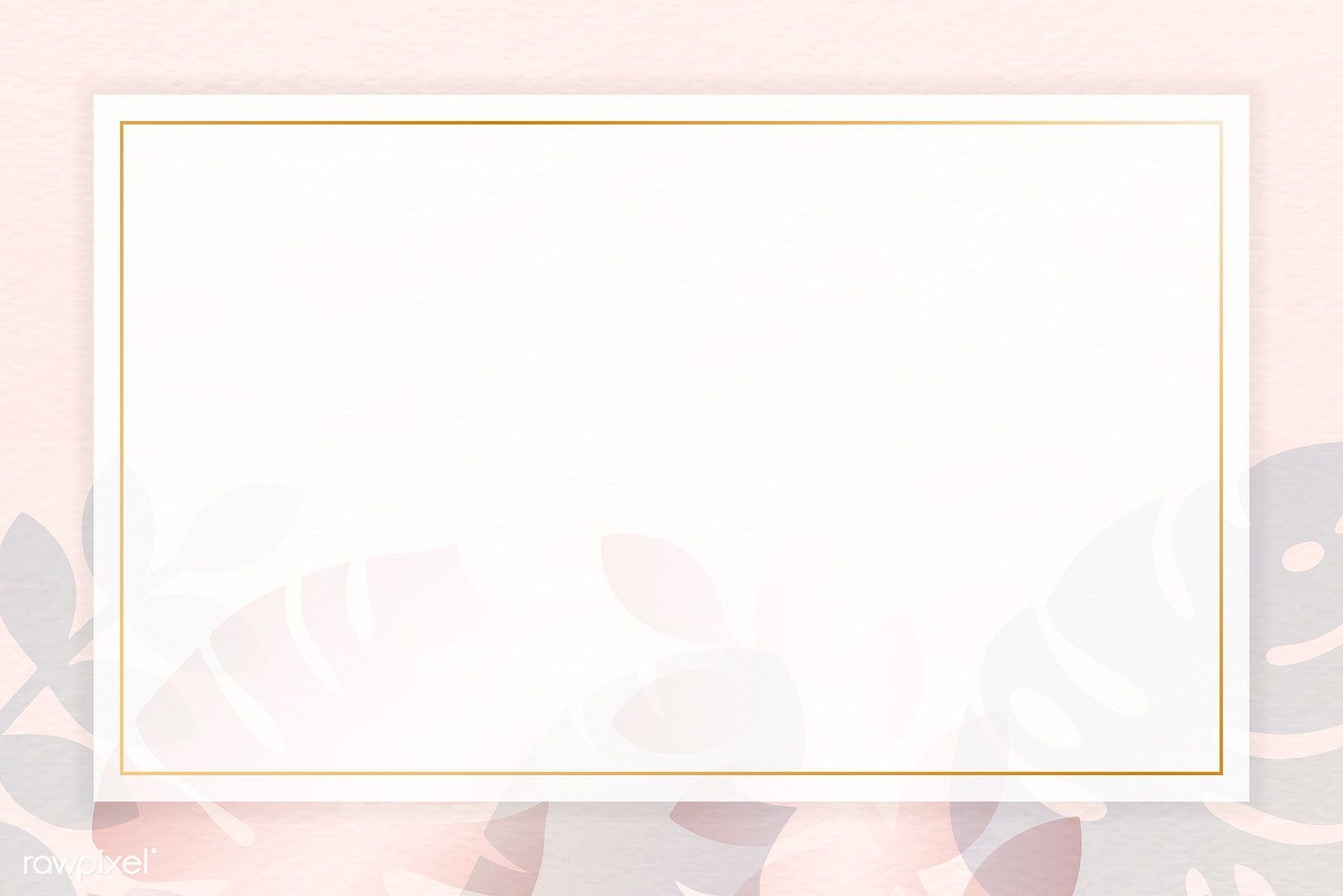 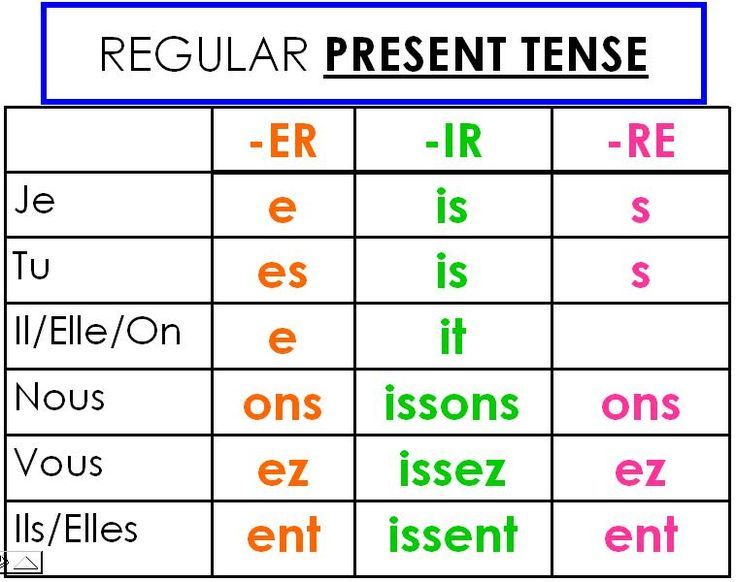 Ms. M.Mohanalakshmi                                                                SJC
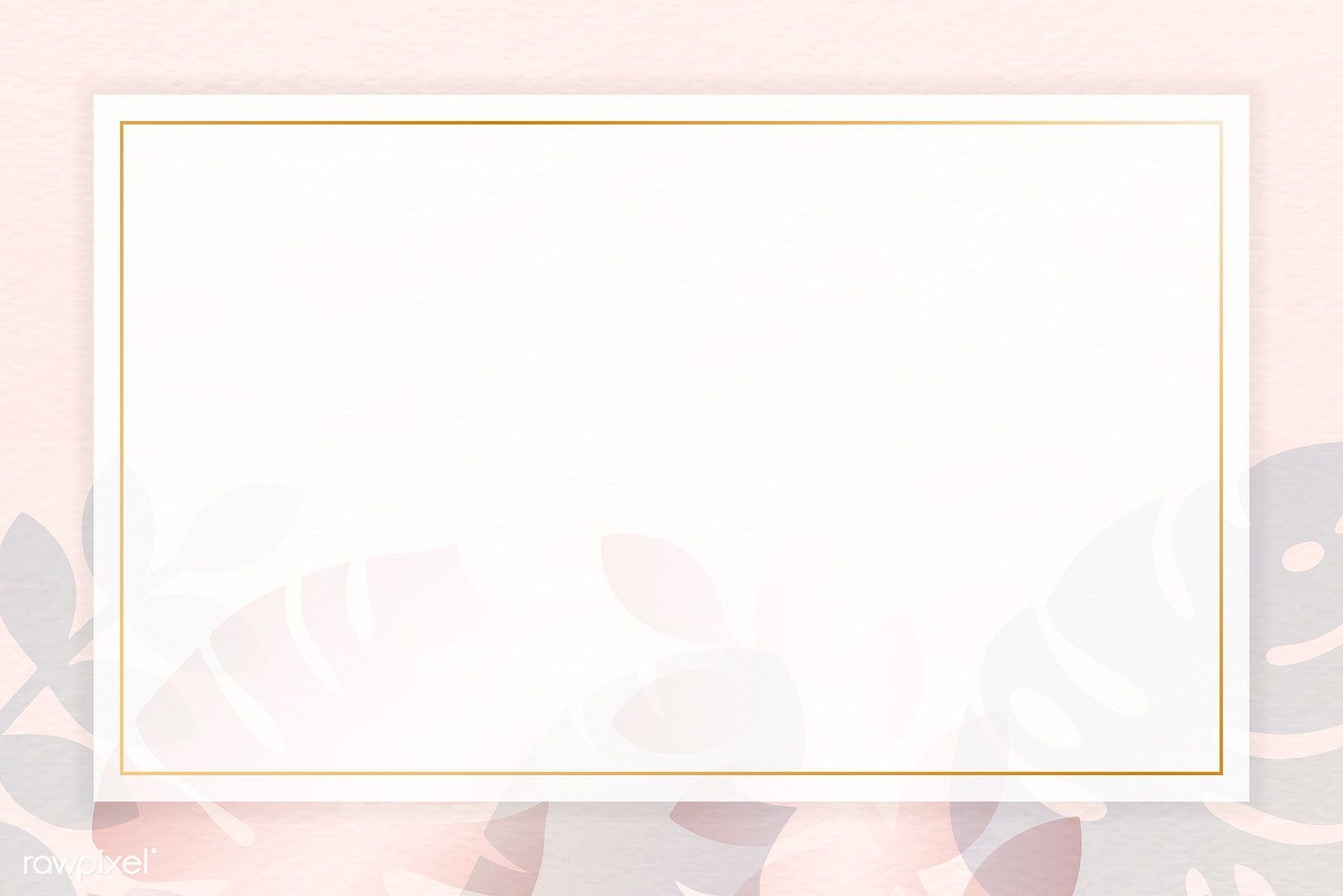 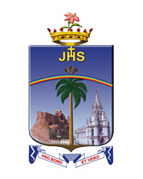 IRREGULAR VERBS
Irregular verbs are verbs that don’t follow a regular pattern throughout the conjugation. Although the irregular verbs can present a bit of a challenge, you can master them with some practice and a little memorization. The most important ones are the following:
	 être (eh-truh) (to be
	 avoir (ah-vwahr) (to have)
  	faire (fehr) (to do, to make)
	 aller (ah-ley) (to go)
Ms. M.Mohanalakshmi                                                                SJC
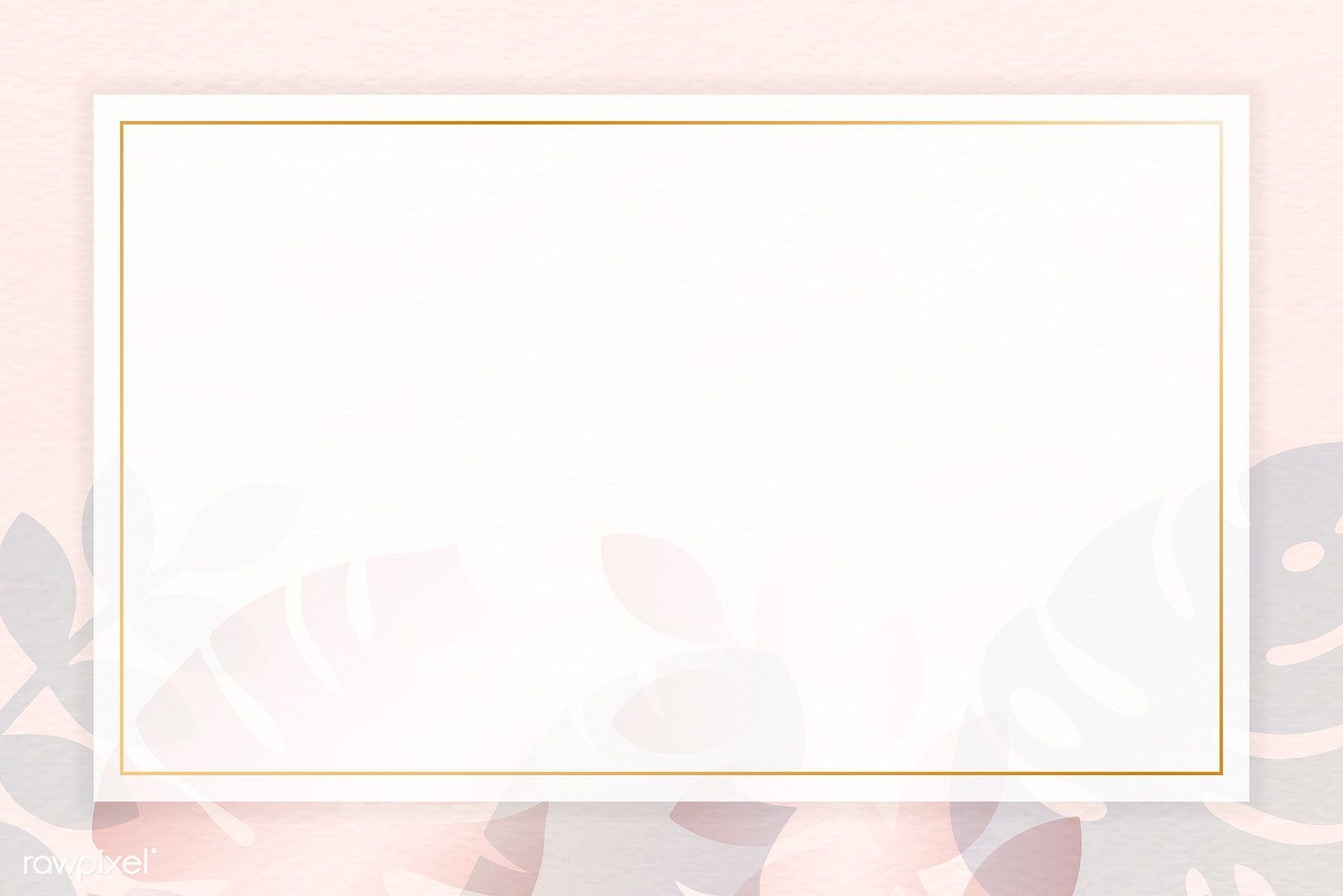 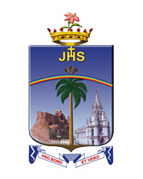 ÊTRE (EH-TRUH) (TO BE)
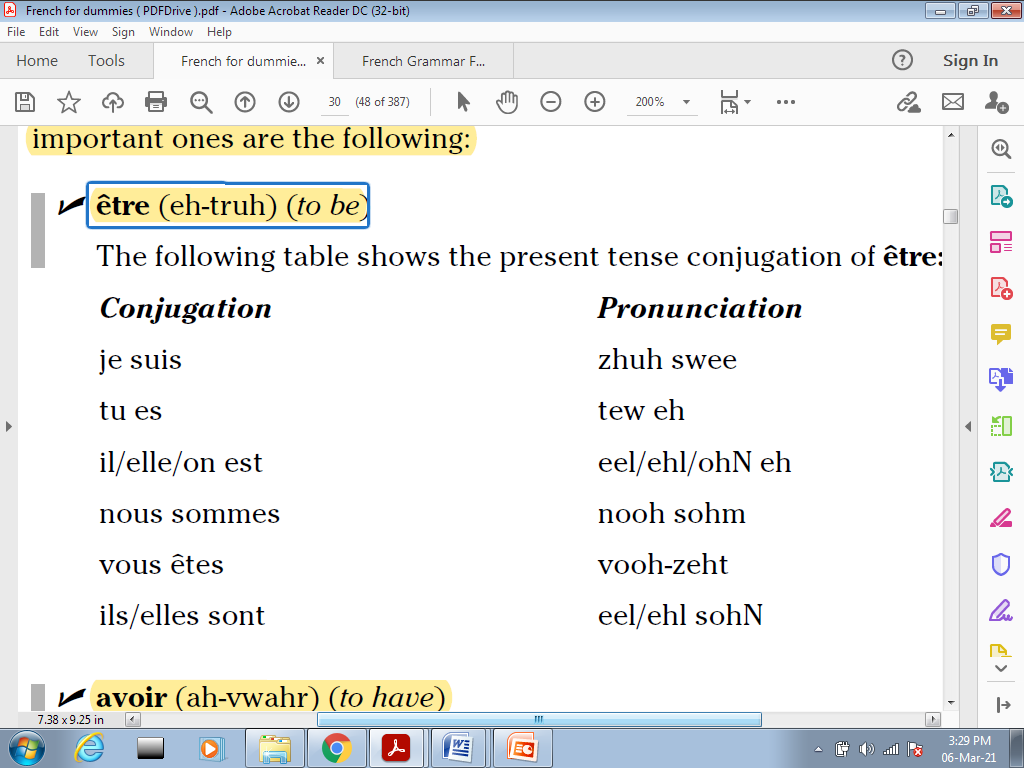 Ms. M.Mohanalakshmi                                                                SJC
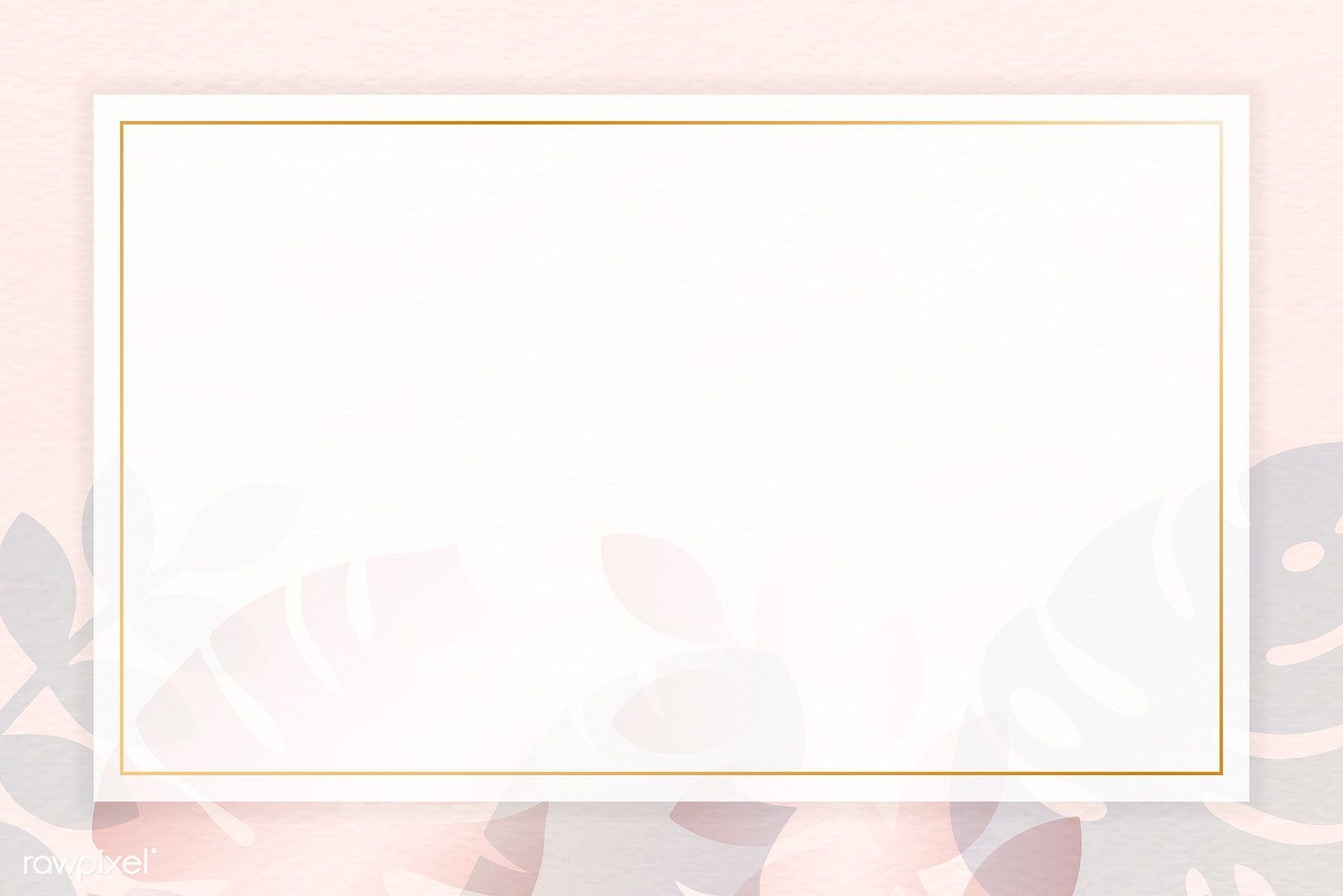 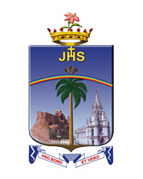 AVOIR (AH-VWAHR) (TO HAVE)
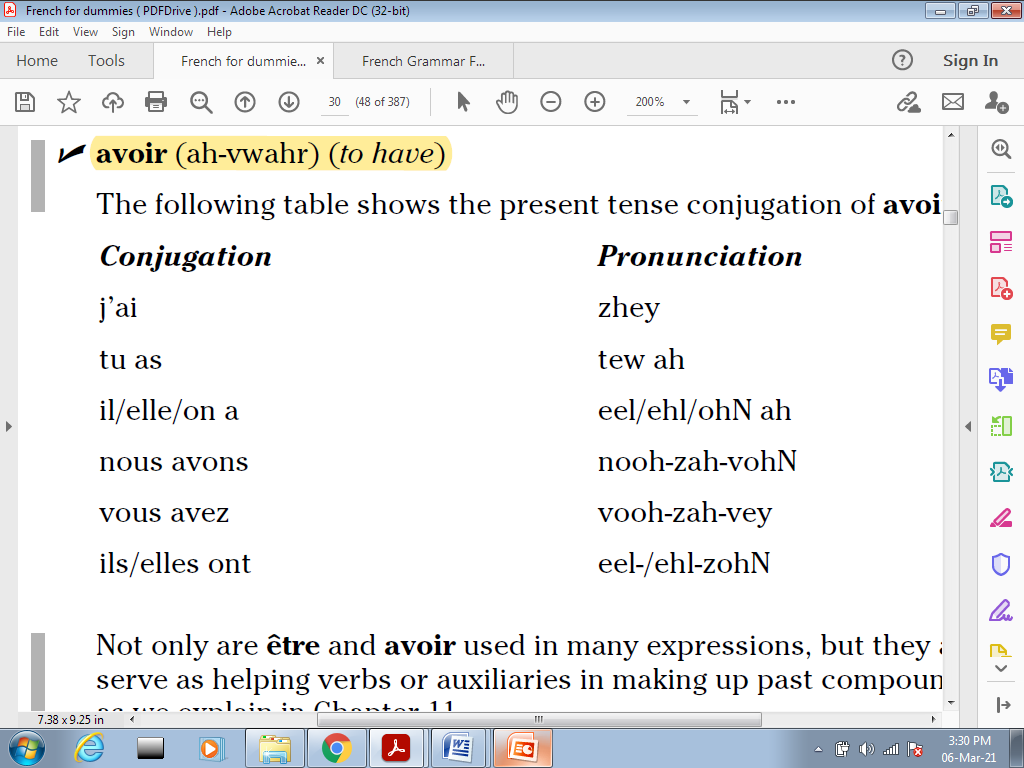 Ms. M.Mohanalakshmi                                                                SJC
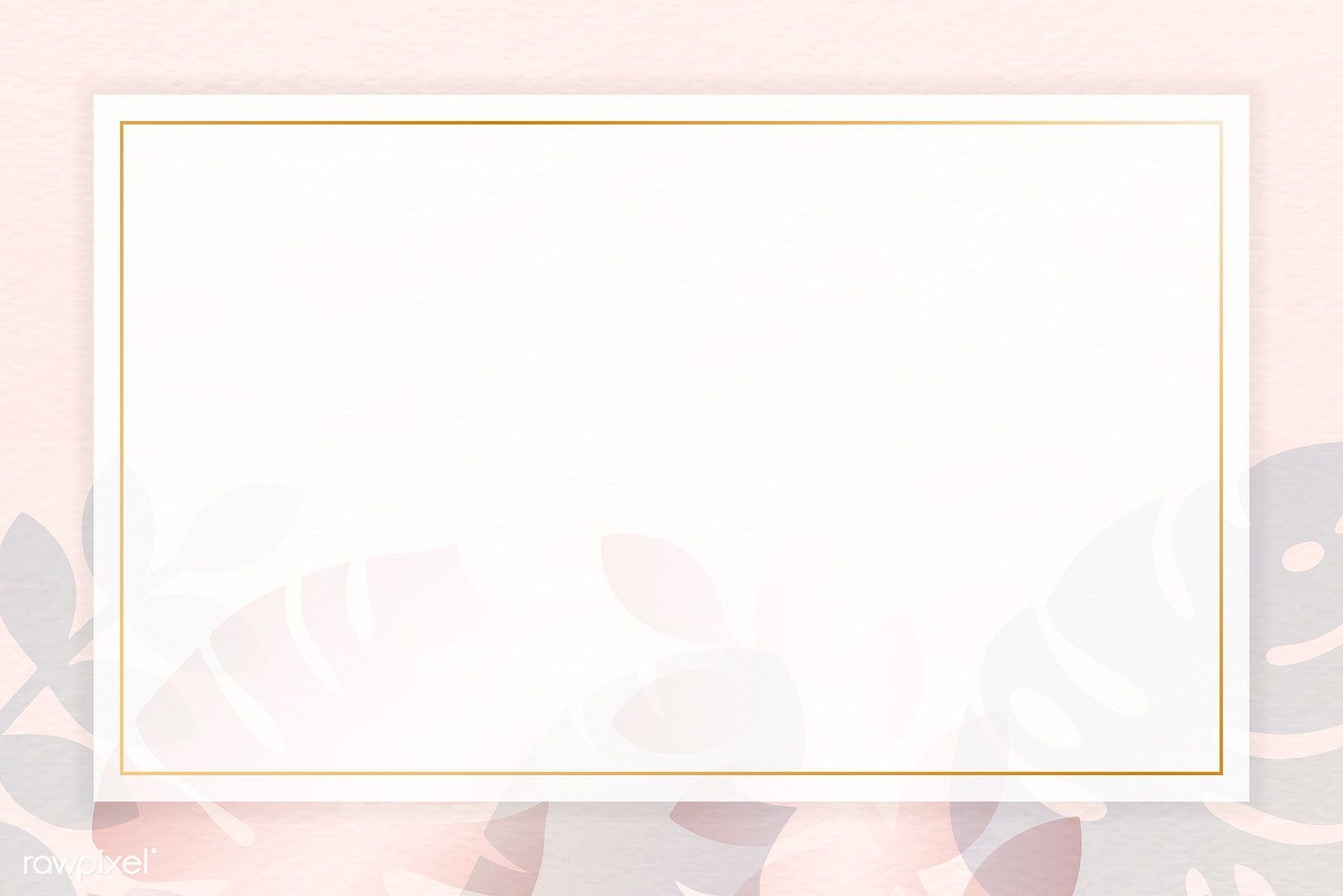 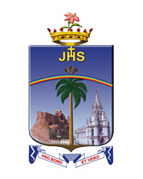 FAIRE (FEHR) (TO DO, TO MAKE)
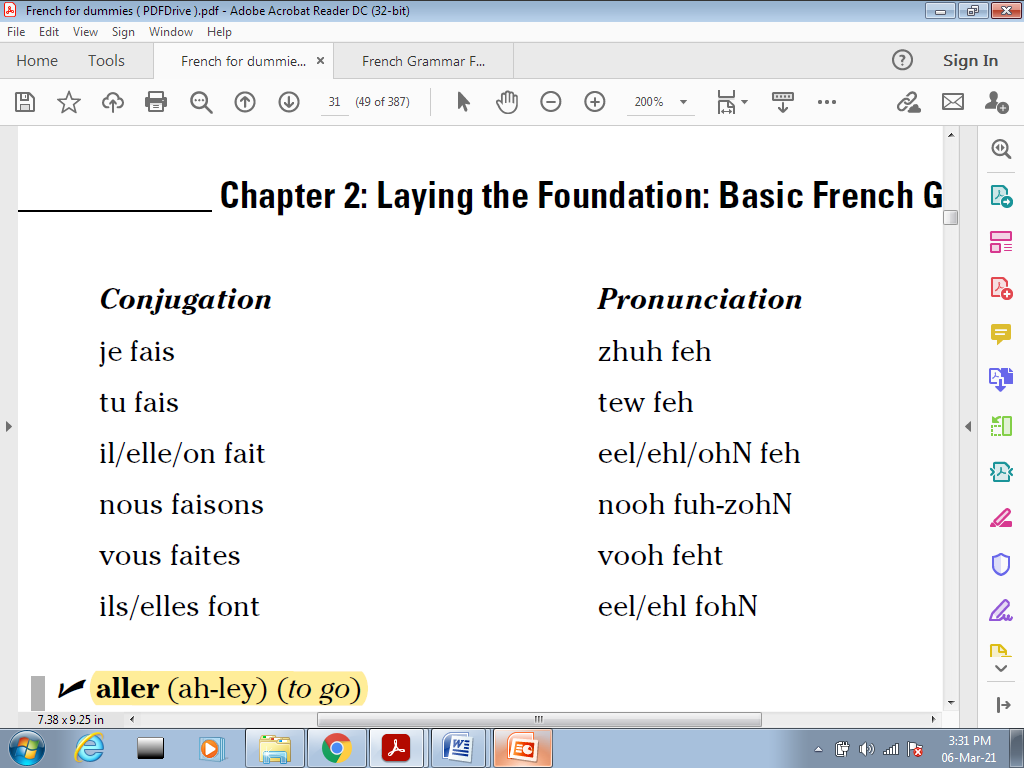 Ms. M.Mohanalakshmi                                                                SJC
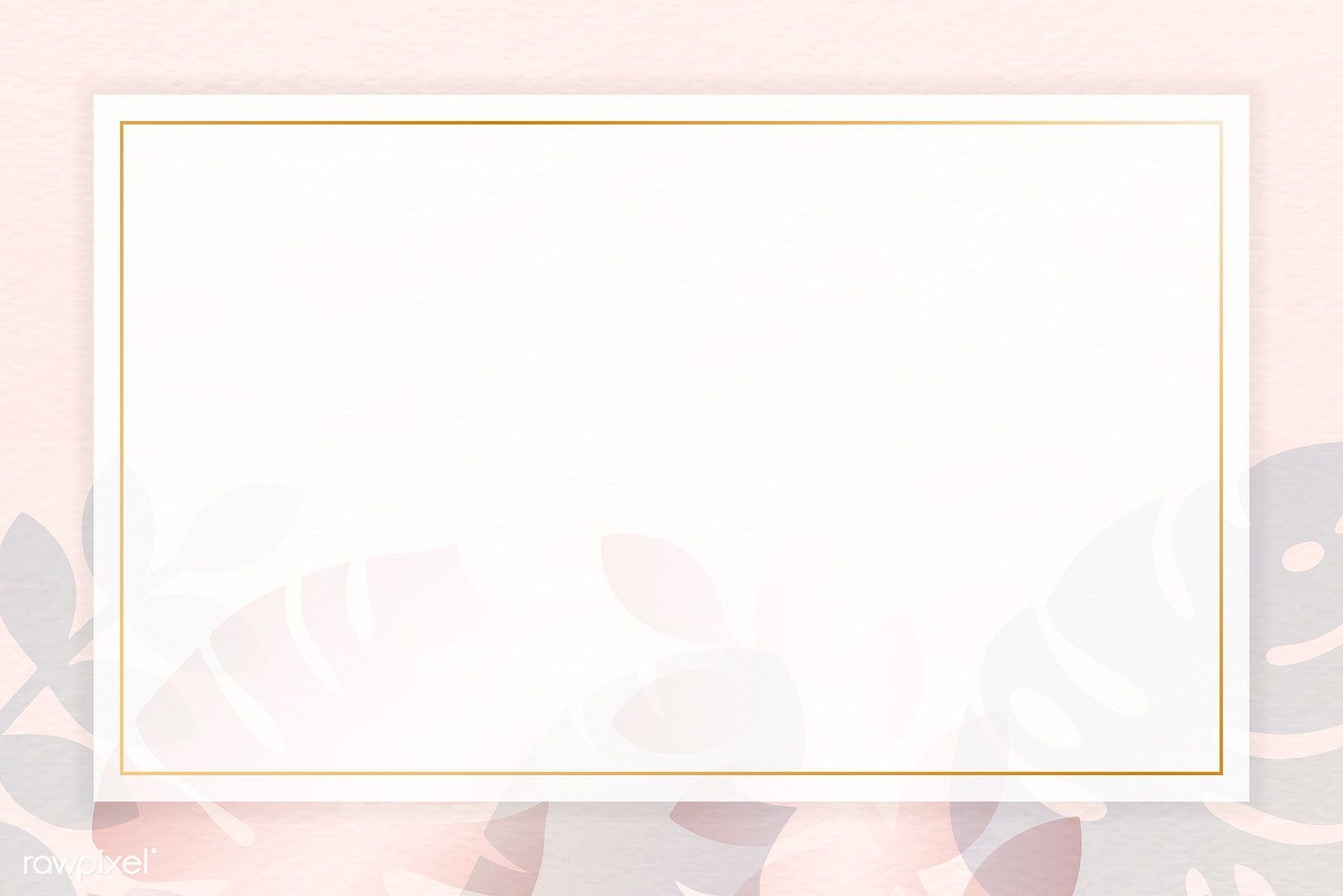 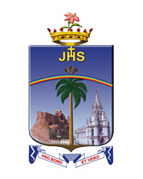 ALLER (AH-LEY) (TO GO)
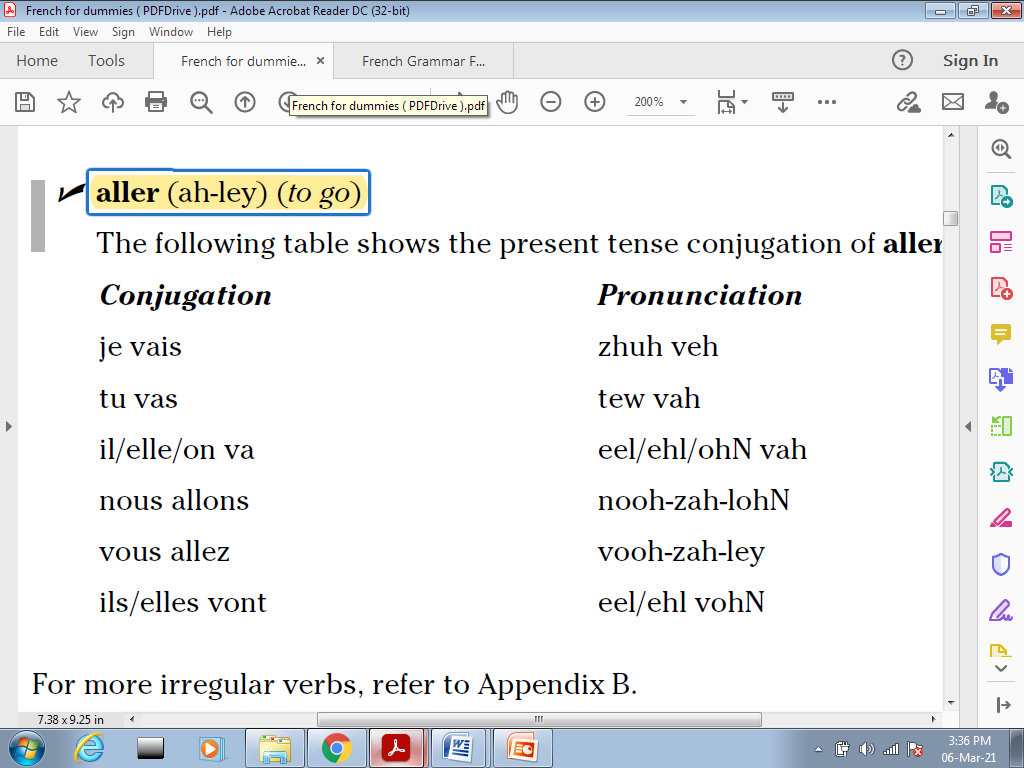 Ms. M.Mohanalakshmi                                                                SJC
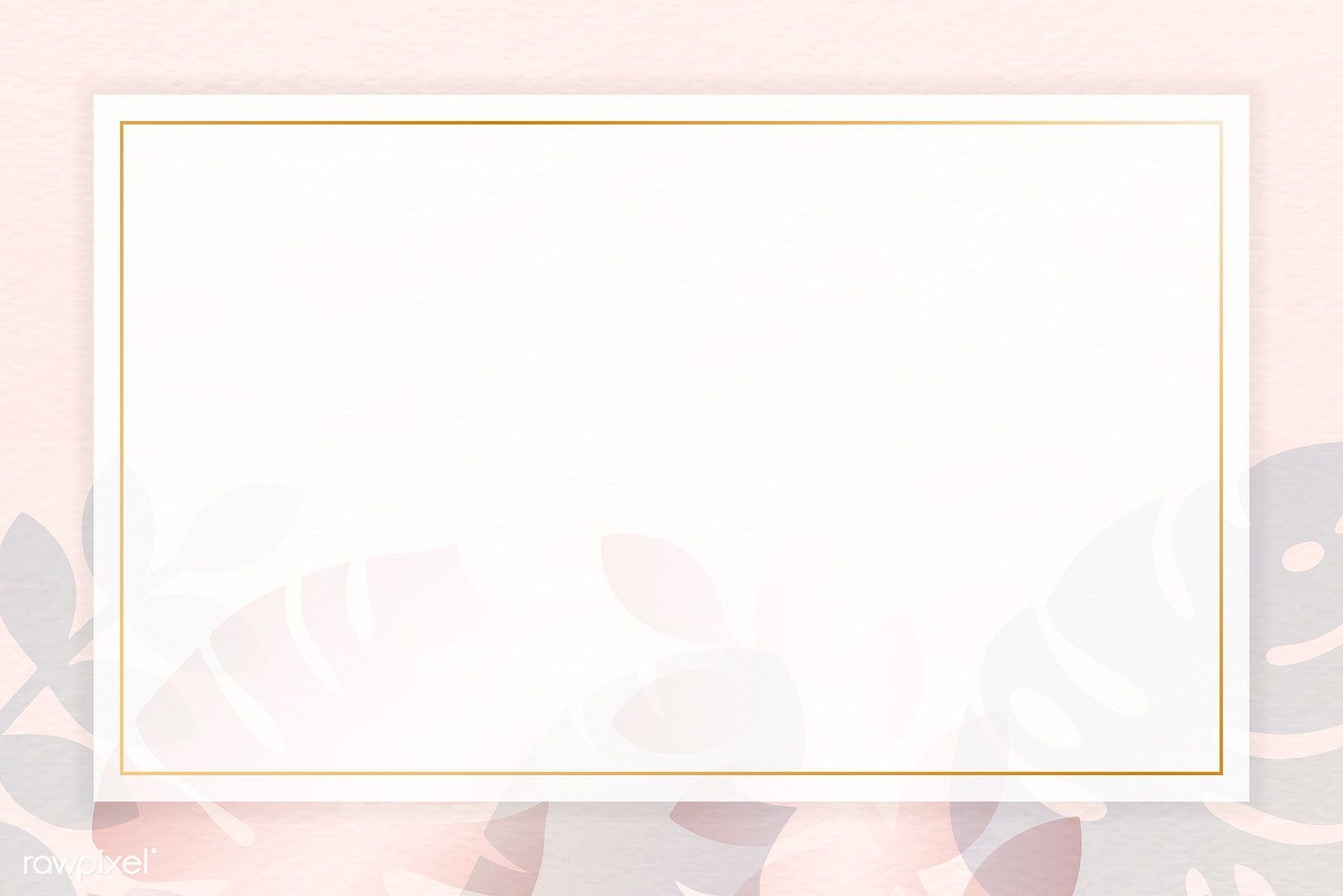 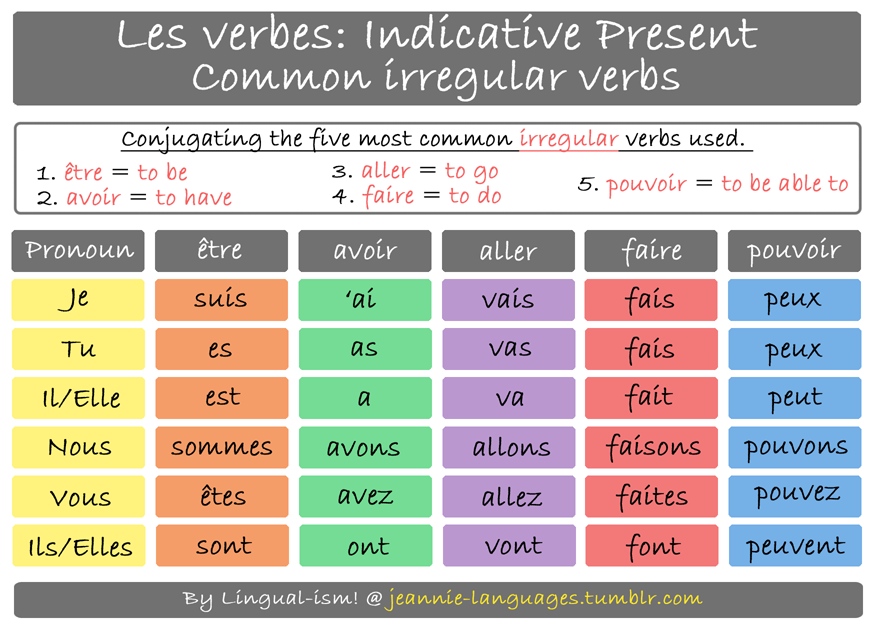 Ms. M.Mohanalakshmi                                                                SJC
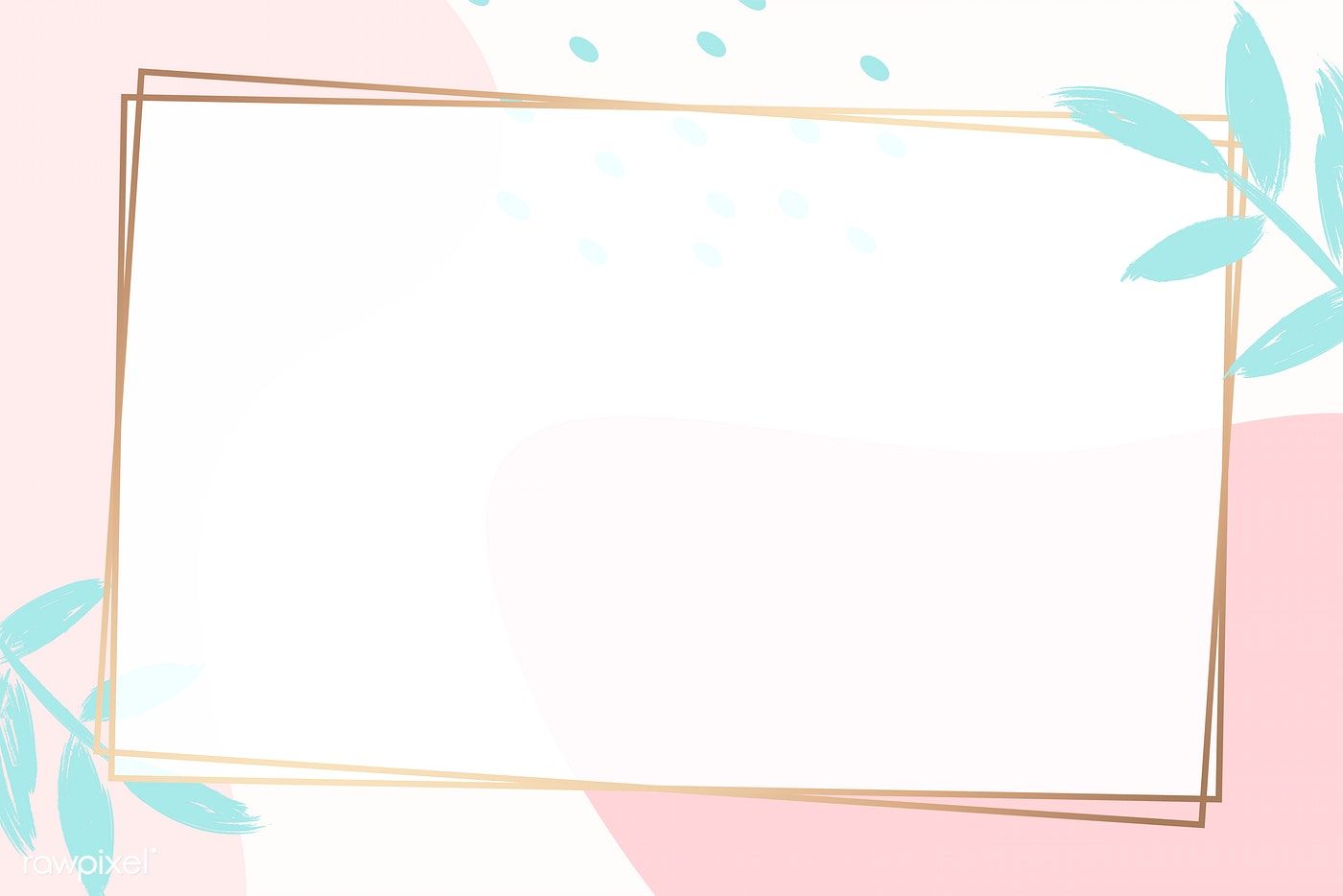 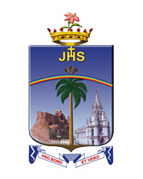 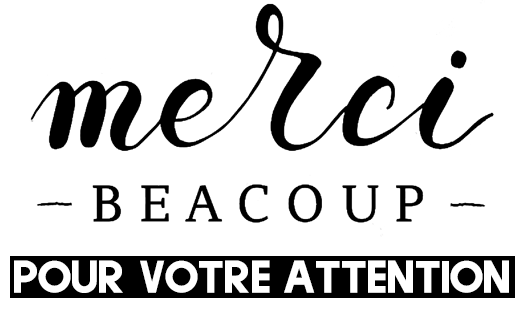 Ms. M.Mohanalakshmi                                                                SJC